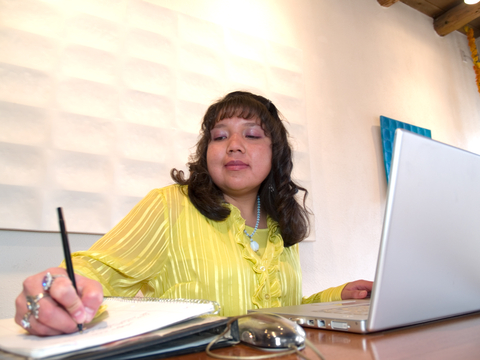 Billing for Tribal Services and Long Term Care
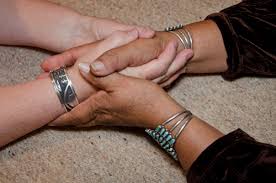 Tribes as Providers:Indian Health Care Providers (IHCP)Federally Qualified Health Centers (FQHC)Home and Community-Based LTSS
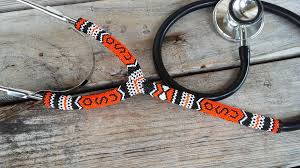 Federal Medicare
Can mean State certification

State Medicaid 
Multiple State who may not coordinate
Exemptions from certain certifications
Tribal Governmental Status
Regulations of Impact
IHCIA
Four Walls
Conflict Free Case Management
ARRA, Sect. 5006
ProviderCertification
LIMITED TAXONOMY MAY NOT ACCURRATELY REFLECT SERVICE AND IMPACT REIMBURSEMENT
Accurate Billing and Coding Are the Keys to Reimbursement
CLAIMS TERMINOLOGY
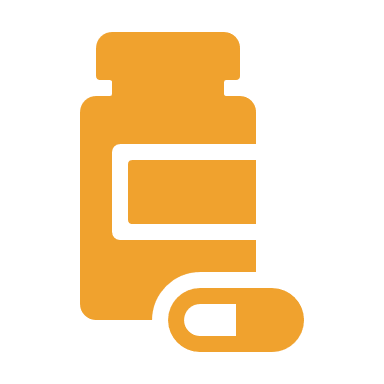 ICD – Internal Classification of Disease
CPT – Current Procedural Terminology
HCPCS – Healthcare Common Procedure   Coding System
DX – Diagnosis
TX – Treatment
HX – History
Modifiers
NPI – National Provider Identifier
CMS 1500 – Professional and Fee for Service (HCFA)
CMS 1450 – Facility and LTC (UB)
CLAIMS TERMINOLOGY (Cont.)
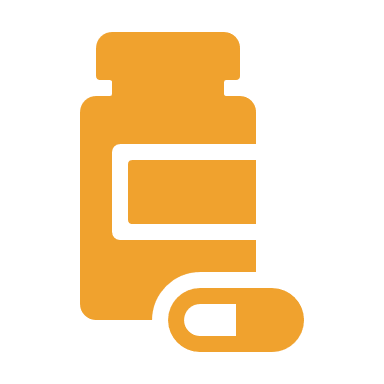 DOS – Date of Service
POS – Place of Service
EMG – Emergency Indicator
EDI – Electronic Data Interchange
RA – Remittance Advice
EOB – Explanation of Benefits
RC – Reason or Remark Codes
Pending
Crossover Claims
Dupe - Duplicate
Basic Cycle of a Claim
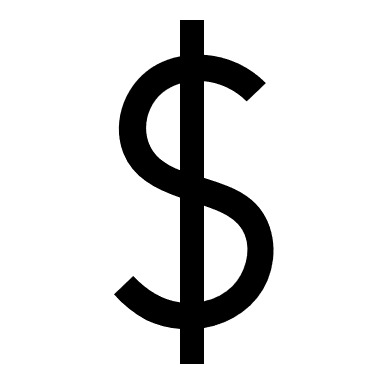 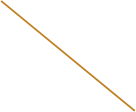 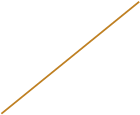 WHY CODES ARE SO IMPORTANT
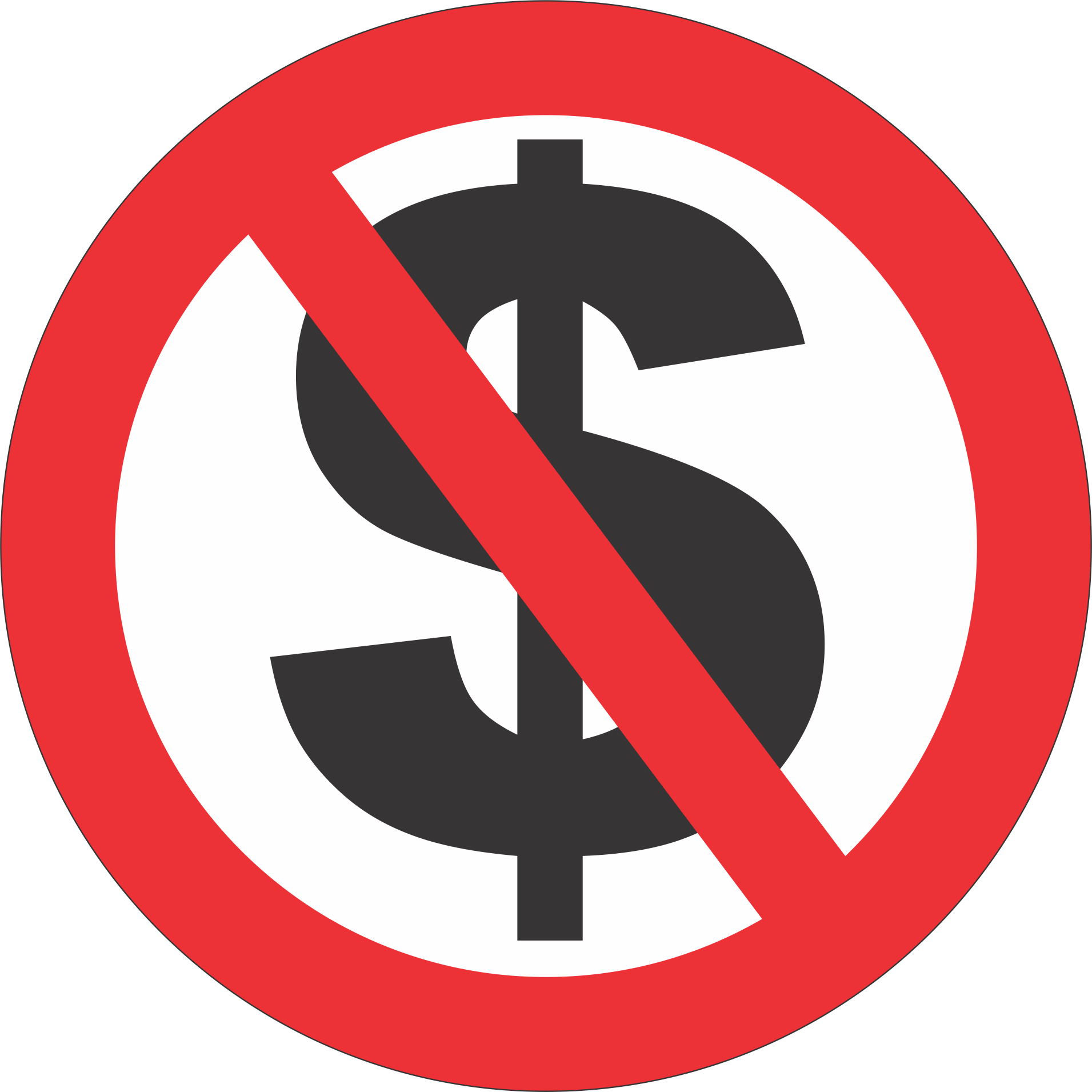 INCORRECT CODES = DENIED CLAIMS
This Photo by Unknown Author is licensed under CC BY-ND
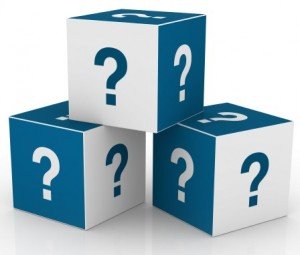 Where Do You Get The Right Codes?
This Photo by Unknown Author is licensed under CC BY
Coding Books
State Medicaid Office/Website
CMS Website
CMS Online Manuals
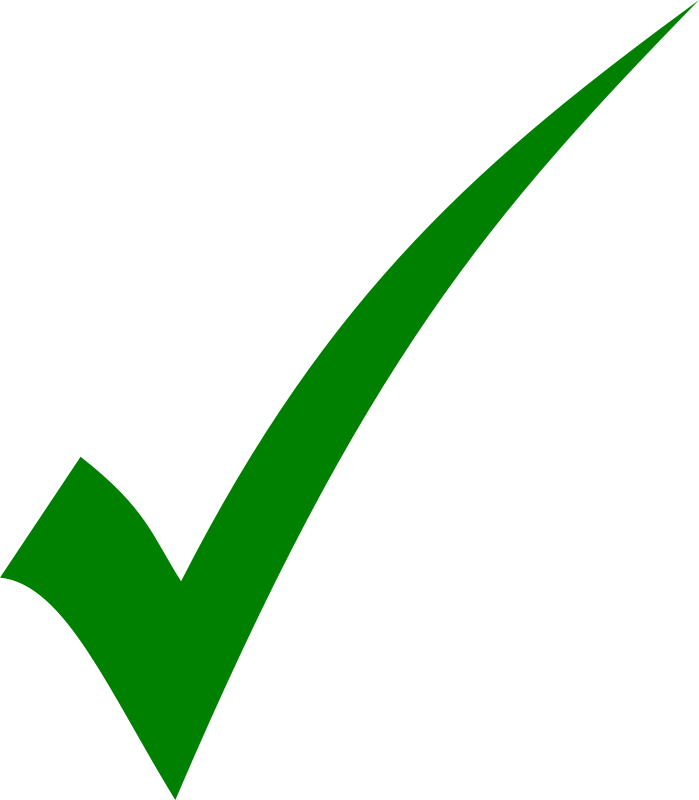 Getting the  Right Codes
ALL CLAIMS MUST HAVE
WHEN:
Date From and To
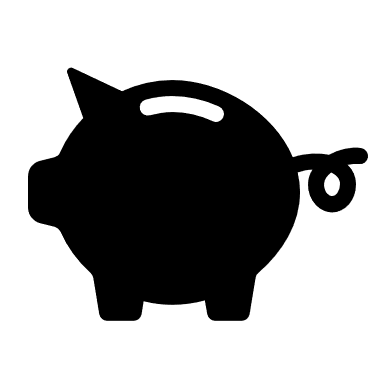 Making the Claim: Medical Service vs. Long-Term Service/Supports
Tribal Healthcare Provider
Tribal HCBS/LTSSProvider
Tribal LTSS Services
{Hidden}
SAMPLE
            Long Term Services Program Invoice

Date: __________                                                                         ___________________________________
                                                                                                          Member Name (Last, First)  

Department:        Aging        Community Health       Housing      Transportation          Social Services    

______________________________________________________________________________________________________
                                                                
                                                Long Term Care Service Record
_______________________________                 ______________________________
Provider   Signature                                                                      Title
RPMS DOES NOT CONTAIN LTSS BILLING FUNCTIONALITY
Just as there is no line items for IHS funding to Long-Term Care. This is a tremendous barrier to funding and drives the need for accessing other reimbursement
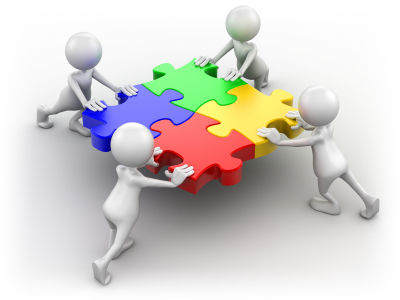 Tribal Providers and Medicaid Managed Care
Things to Know About Working Within a State & MCO System
This Photo by Unknown Author is licensed under CC BY-SA-NC
This Photo by Unknown Author is licensed under CC BY-SA
Tribes as Providers in Local System
Tribes as Providers in MCO System
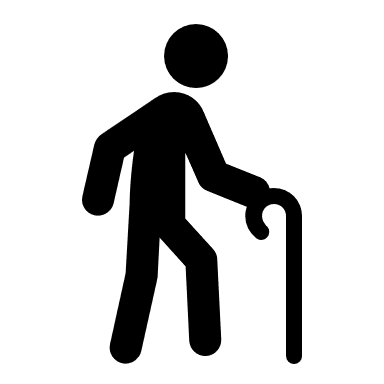 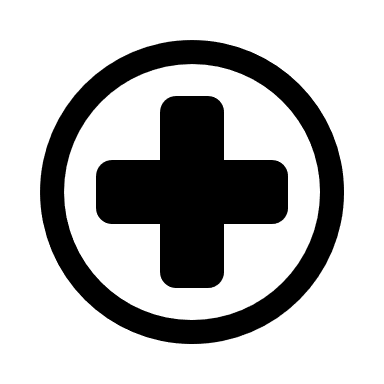 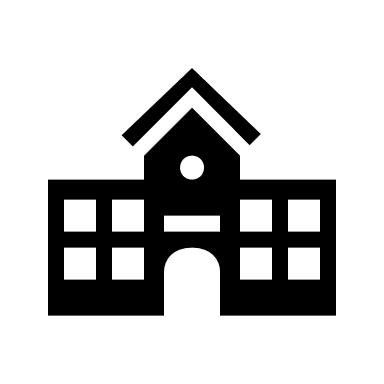 SampleServiceProcess
Elder Wants Services from Tribe
Elder Enrolled in Waiver Program
Case Planning for Elder with County/MCO
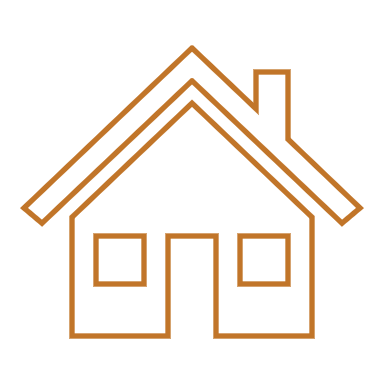 LTSS Coordinator Gets Service Authorization
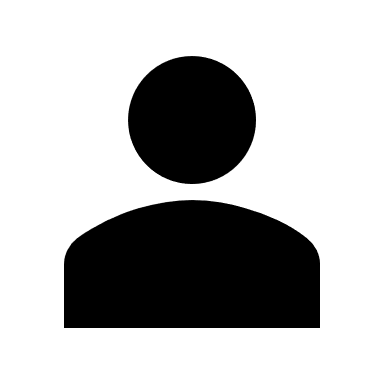 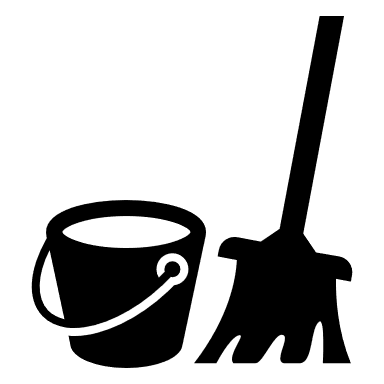 Tribal Department Provides Services and Creates LTSS Invoice for Claiming
Tribes must add a statement to AFA contract with IHS stating provision of Long-Term Care Services and Supports.
IMPORTANT NOTE: Annual Funding Agreement Update
638 Contracts
SuccessfulBilling Operations
CMS RESOURCES
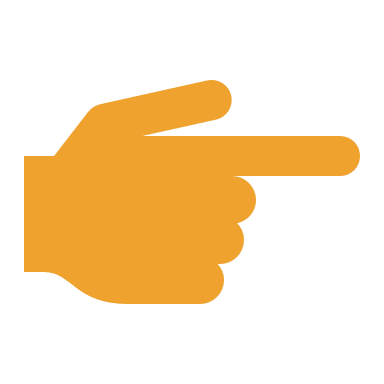 https://www.cms.gov/Regulations-and-Guidance/Guidance/Manuals/Internet-Only-Manuals-IOMs-Items/CMS018912.html
https://www.cms.gov/Regulations-and-Guidance/Guidance/Manuals/Downloads/clm104c26.pdf
 
https://www.cms.gov/Outreach-and-Education/Medicare-Learning-Network-MLN/MLNProducts/downloads/form_cms-1500_fact_sheet.pdf 
 
https://www.cms.gov/Outreach-and-Education/Medicare-Learning-Network-MLN/MLNProducts/Downloads/837I-FormCMS-1450-ICN006926.pdf
 
https://www.cms.gov/Medicare/Coding/HCPCSReleaseCodeSets/Alpha-Numeric-HCPCS.html

Tribal Medicare DME
https://med.noridianmedicare.com/web/jddme/claims-appeals/billing-situations/ihs
{Hidden}
Aniwahya Consulting Services
 Website: www.Aniwahya.com 
Office Number: 608.301.5197
                        Staff
Elaina Seep, CEO and Project Management Lead
Email: Elaina.Seep@Aniwahya.com 
Benjamin Gonzales, Director of Project Planning & Marketing
Email: Benjamin.Gonzales@Aniwahya.com
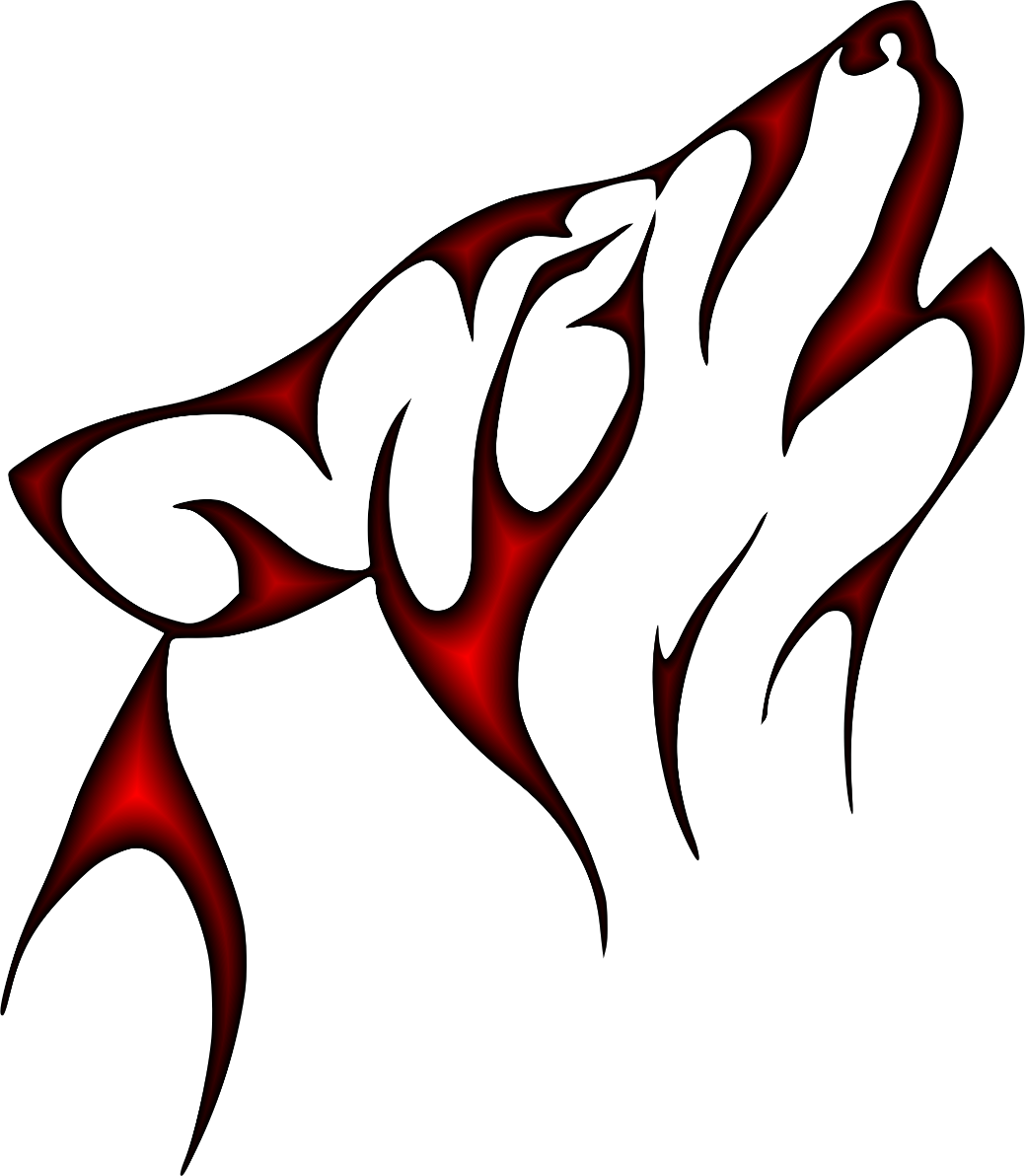